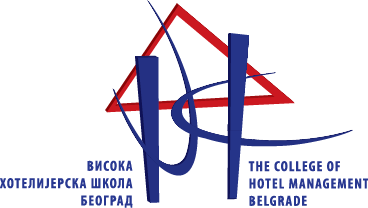 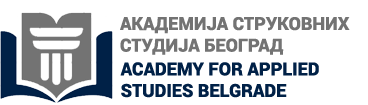 ПОСЛОВНО ПРАВОдр Славољуб Вићић
УГОВОРНО ПОСЛОВНО ПРАВО 
(УГОВОРИ У ПРИВРЕДИ)
2. део
ОПШТА ПРАВИЛА УГОВОРА У ПРИВРЕДИ
Појам уговора у привреди
«Уговори у привреди су, у смислу овог закона, уговори које предузећа и друга правна лица која обављају привредну делатност, као и имаоци радњи и други појединци који у виду регистрованог занимања обављају неку привредну делатност закључују међу собом у обављању делатности које сачињавају предмете њиховог пословања или су у вези са тим делатностима.» ("Сл. лист СФРЈ", бр. 29/78, 39/85, 45/89 - одлука УСЈ и 57/89, "Сл. лист СРЈ", бр. 31/93, "Сл. лист СЦГ", бр. 1/2003 - Уставна повеља и "Сл. гласник РС", бр. 18/2020)
Субјективни критеријум – привредни објекти (правна или физичка лица)
Објективни критеријум – уговор се закључује у оквиру делатности које сачињавају предмете пословања правних субјеката, или су у вези са тим делатностима
Уговори у привреди:
Основни уговори
Споредни (акцесорни) уговори

«Уговори и други послови промета», «уговори робног промета», «послови робног промета», «трговачки послови», итд
Особине уговора у привреди
Уговорне стране – привредни субјекти, односно предузећа и друга правна лица која обављају привредну делатност, као и физичка лица која обављају привредну делатност личним радом
Предмет уговора – промет роба и услуга
Масовност закључивања уговора у привреди – редовна и свакодневна активност свих привредних субјеката; закључују се у великом броју
Неформалност – довљна је сагласност воља привредних субјеката, не захтева се нека посебна форма. Формалност – постоји у циљу осигуравања писаног доказа о закљученом уговору и његовој садржини. Овај формалзам је условио појаву уговора по приступању или формуларних или адхезионих уговора (нпр. код којих једна страна на посебном формулару унапред одређује све или неке битне елементе уговора, тако да је другој страни остављена само могућност да их прихвати или не прихвати)
Утицај државе – огледа се у поштовању начина закључења кога је она прописала, као и у вршењу процене да ли је уговор закључен у складу са законом и интересима безбедности државе
Особине уговора у привреди
Двостраност и теретност уговора – двостраност се огледа у чињеници да су уговори у привреди двострано обавезни, односно, да се поводом сваког уговора стварају права и обавезе за обе уговорне стране; теретност се огледа у чињеници да свака страна има одређену обавезу према другој уговорној страни
Појачана одговорност у односу на уговоре грађанског права – огледа се у накнади штете, јер страна која не испуни или неуредно изврши своју обавезу, дужна је да другој страни не само надокнади штету, већ и изгубљену добит. Уговорне стране које закључују уговор у привреди дужне су да послују са поажњом доброг привредника
Краћи рокови застарелости – рокови застарелости потраживања су краћи него у грађанском праву, а по истеку тог рока се не може тражити испуњење обавезе дужника судским путем
Привредни судови – за решавање евентуално насталих спорова из уговора у привредни, надлежни су привредни судови
Пренос права и ствари – једна уговорна страна предаје другој уговорној страни одређене исправе
Закључивање уговора у привреди
ПРЕГОВОРИ

Радње које претходе закључивању уговора у привреди, којима се постиже конкретна формулација састојака понуде за закључење уговора
Не обавезују преговараче

ПОНУДА ЗА ЗАКЉУЧЕЊЕ УГОВОРА

Изјава воље једног лица којом позива другу страну да закључе уговор
Понудилац – лице које позива на закључење уговора, које саставља понуду
Понуђени – лице коме је позив за закључење уговора послат, односно коме је састављена понуда
Закључивање уговора у привреди
Карактеристике понуде

Понуда мора да садржи битне елементе будућег уговора, тако да ће до закључења уговора доћи ако буде прихваћена од стране понуђеног
Из садржине понуде недвосмислено произилази намера за закључење уговора, која садржи јасно изражену вољу понудиоца за закључење уговора одређене садржине
Понуда мора да долази од стране овлашћеног лица. Ипак, и понуда сачињена од стране неовлашћеног лица може обавезати понудиоца ако је: 
Понуда сачињена на меморандуму;
Понуда снабдевана печатом или штамбиљем и потписана на уобичајен начин;
Понуда се односи на посао којим се понудилац редовно бави и не прелази обим његовог редовног пословања
Ако понуђени није знао да је понуду потписало неовлашћено лице
4.     Понуда мора бити упућена одређеном лицу с којим се намерава закључити уговор
Састављање понуде производи одређено правно дејство, тј. правну обавезу на закључење уговора. Понудилац не може одустати од понуде пре истека рока који је сам одредио у понуди. Уколико понудилац није одредио рок у понуди, може се разликовати да ли је понуда учињена присутном (понуђена страна се мора одмах изјаснити) или одсутном лицу (понудилац је везан понудом онолико времена колико је потребно да понуда стигне понуђеном).
Закључивање уговора у привреди
ПРИХВАТ ПОНУДЕ

Изјава воље понуђеног о прихватању понуде
Прихватањем понуде је постигнута обострана сагласност воља за закључење уговора, па се уговор сматра закљученим. Да би изјава воље о прихватању понуде произвела првно дејство, потребно је да прихват понуде задовољи следеће критеријуме:
Прихват понуде мора у потпуности да одговара понуди
Прихват понуде мора да садржи јасну и недвосмислену изјаву воље понуђеног за закључење уговора
Прихват понуде мора доћи од лица коме је понуда упућена, односно његовог заступника
Прихват понуде мора да буде благовремен, односно да стигне у року у коме је понудилац везан понудом

Изјава о прихватању понуде се може дати изричито, усмено или писано
Закључивање уговора конклудентним радњама – радње на основу којих се посредно може закључити да се њима изражава воља за закључење уговора
Закључивање уговора у привреди
Ћутање понуђеног не значи да је прихватио понуду за закључење уговра, осим у ситуацијама где понудилац и понуђени стоје у сталној пословној вези, а понуда се односи на робу коју понуђени није одмах или у остављеном року одбио. Исто важи и за продужење уговора на одређено време,  под условом да уговор садржи клаузулу којом се његово важење продужава ако га нека стране не откаже у одређеном року.
Прихват понуде је обавезујућ за понуђеног

ВРЕМЕ ЗАКЉУЧЕЊА УГОВОРА

Од времена закључења уговор производи правна дејства
По теорији изјаве сматра се да је уговор закључен у тренутку када је понуђени дао, односно послао изјвау о прихватању понуде понудиоцу (француско, енглеско, швајцарско право)
По теорији сазнања сматра се да је уговор закључен у тренутку када је понудилац сазнао за садржај примљене изјаве о прихватању понуде (италијанско право)
По теорији пријема сматра се да је уговор закључен оног тренутка кад понудилац прими изјаву понуђеног којојм га овај обавештава да прихвата понуду за закључење уговора (српско, немачко, пољско, право скандинавских земаља)
Може се и споразумно одредити неко друго време као време закључења уговора
Закључивање уговора у привреди
МЕСТО ЗАКЉУЧЕЊА УГОВОРА

Према месту закључења уговора одређује се и место извршења уговора, право које ће се применити на уговорни однос странака
Ако се закључује између присутних странака, сматра се да је закључен у оном месту где су се странке налазиле када је постигнута сагласност воља
Ако се закључује између одсутних лица, сматра се да је закључен у месту где је понудилац имао своје пословно седиште у тренутку закључења уговора
Може се споразумно одредити и неко друго место као место закључења уговора

ФОРМА ЗАКЉУЧЕЊА УГОВОРА

У начелу, сви уговори су неформални
Посебна форма уговора је предвиђена законом за оне уговоре код којих се форма сматра неопходном
Закључивање уговора у привреди
ПОСЕБНИ НАЧИН ЗАКЉУЧИВАЊА УГОВОРА
Закључивање уговора преко пуномоћника – овлашћење може бити генерално (пуномоћник је овлашћен да закључује све уговоре) и специјално (пуномоћник је овлашћен да закључи један или више одређених уговора)
Адхезиони уговор или уговор по приступању – закључује се прихватањем свих услова предвиђених у формулару уговора
Обезбеђење уговора у привреди
Тужбом се може тражити да суд наложи другој страни да своју обавезу из уговора изврши или да надокнади штету која је нанесена услед неизвршења обавезе или неуредног метода.
Остала средства обезбеђења:

КАПАРА – одређена сума новца коју даје једна уговорна страна другој уговорној страни приликом закључења уговора и која служи као средство обезбеђења уговора. Дејство капаре може бити различито зависно од тога да ли је уговорна обавеза ипуњена или није и чијом је кривицом дошло до неиспуњења уговорне обавезе. Ако је за неиспуњење обавезе крива она страна која је дала капару, прималац капаре има право да је задржи. Капара се враћа ако до неизвршења дође кривицом обе стране, или из разлога више силе.

ЈЕМСТВО –средство за испуњење уговорне обавезе где се треће лице које није странка у уговору, обавезује да ће повериоцу испунити доспелу обавезу дужника, ако је дужник не испуни. Јемство настаје закључењем уговора о јемству између повериоца и трећег лица које се назива јемац. Јемац је дужан да изврши обавезу тек пошто главни дужник то није учинио ни после опомене. По извршењу дужникове обавезе према повериоцу јемца, јемацу припада право регреса од главног дужника.
Обезбеђење уговора у привреди
УГОВОРНА КАЗНА – уговором одређени износ новца или друа имовинска корист коју је једна страна дужна да исплати другој уговорној страни ако своју обавезу не испуни или је испуни са закашњењем. Ово је најчешће средство обезбеђења уговора у нашем праву код уговора у привреди. Уговорна казна се изричито уговора, не претпоставља се и није обавезан елемент уговора. Када је уговореан, представља саставни део уговора, али се може и закључити посебан уговор о њој. Висина уговорне казне се може утврдити на различите начине: у паушалном износу, осносно у укупном износу, или у одређеном делу од вредности предмета уговора кога обезбеђује. Уговорна казна се може уговрити за неиспуњење или неуредно испуњење уговорне обавезе.  Када је уговорна казна уговорена за неиспуњење уговорне обавеза, поверилац може захтевати или испуњење уговорне обавезе или уговорну казну. Када је уговорна казна уговорена за случај закашњења у испуњењу уговора, повериоцу стоји на располагању могућност да захтева и испуњење обавезе и плаћање уговорне казне. У случају да су за неизвршење уговорне обавезе криве обе стране, уговорна казна се не плаћа, под условом да је уговорена казна за случај неиспуњења уговора. Уколико је уговорена казна за случај нередовног испуњења, а до тога дође кривицом обе стране, оне су дужне да обе плате угворену казну.
Обезбеђење уговора у привреди
ПЕНАЛИ  - одређена сума новца или нека друга имовинска вредност коју је уговорна страна дужна да плати за случај да дође до неиспуњења или закашњења у испуњењу уговорне обавезе за шта је она одговорна. За разлику од уговорне казне, пенали су одређени позитивним прописима. Прописани пенали се не могу искључити вољом уговорних страна и примењују се без обзира да ли су стране то хтеле или не. 

ОДУСТАНИЦА – одређена сума новца или нека друга имовинска корист коју по уговору једна страна даје другој страни у слаучају да једностраном изјавом жели да осудтане од уговора пре његовог испуњења. Одустаница представља право уговорне стране у чију је корист уговорена. Ова угооврна страна може да бира да ли ће уговорну обавезу да испуни или ће да од ње одустабе и плати уговорну одустаницу.

АВАНС – износ новца или нека друга имовинска корист коју једна уговорна страна даје другој ради испуњења њене уговорне обавезе. У случају неиспуњења обавезе, страна која је примила аванс је дужна да га врати уз плаћање затезне камате.
Обезбеђење уговора у привреди
ЗАТЕЗНА КАМАТА – камата се плаћа у новцу у случају да дужник није на време извршио своју новчану обавезу. Затезну камату дужник плаћа увек када је у доцњи са плаћањем, па и када он није крив. Дужник нема обавезу плаћања затезне камате када је за доцњу одговоран поверилац. 

ЗАЛОГА – гаранција за испуњење уговорне обавезе која настаје у случају када дужник или неко треће лице повериоцу преда одређену ствар на којој постоји право својине, како би поверилац из њене вредности могао да наплати своје потраживање у случају да то дужник не учини по његовој доспелости. Поверилац стиче заложно право у тренутку када му ствар буде предата, а дужан је да је врати чим потраживање буде испуњено. У случају да је износ добијен продајом ствари већи од износа потраживања, поверилац је дужан да тај вишак преда дужнику.

ПРАВО ПРИДРЖАЈА – право повериоца да задржи дужникове ствари које се код њега налазе, док му дужник не намири потраживање које је већ доспело. Право задржавања ствари може бити предвиђено уговором или позитивним прописима.

ОДРИЦАЊЕ ОД ПРАВА НА ПРИГОВОР – састоји се у томе што се једна уговорна страна унапред уговором обавеже да се против друге уговорне стране неће користити приговор на који би иначе имала право, кад јој та друга страна затражи испуњење обавеза.